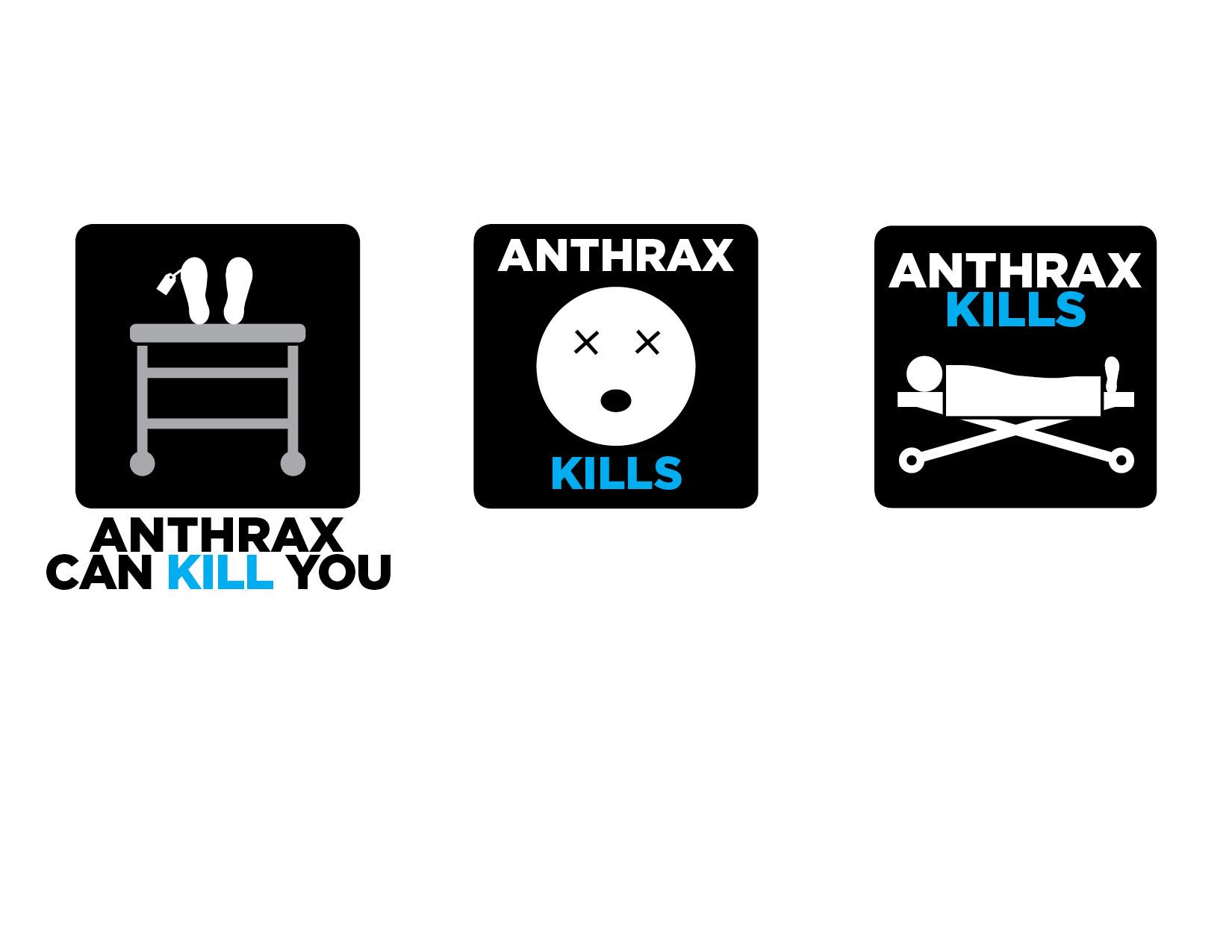 Attachment G: Materials for Testing
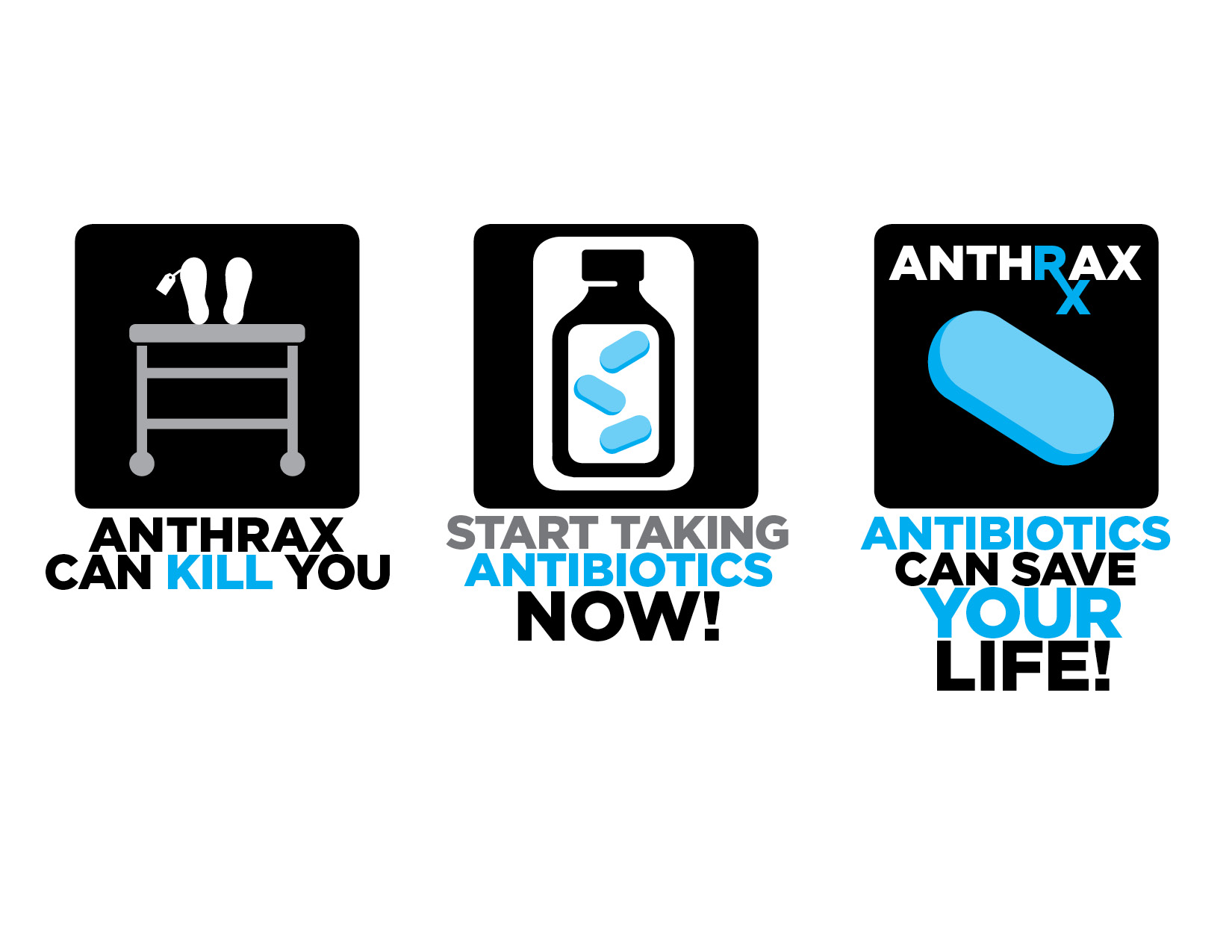 Attachment G: Materials for Testing
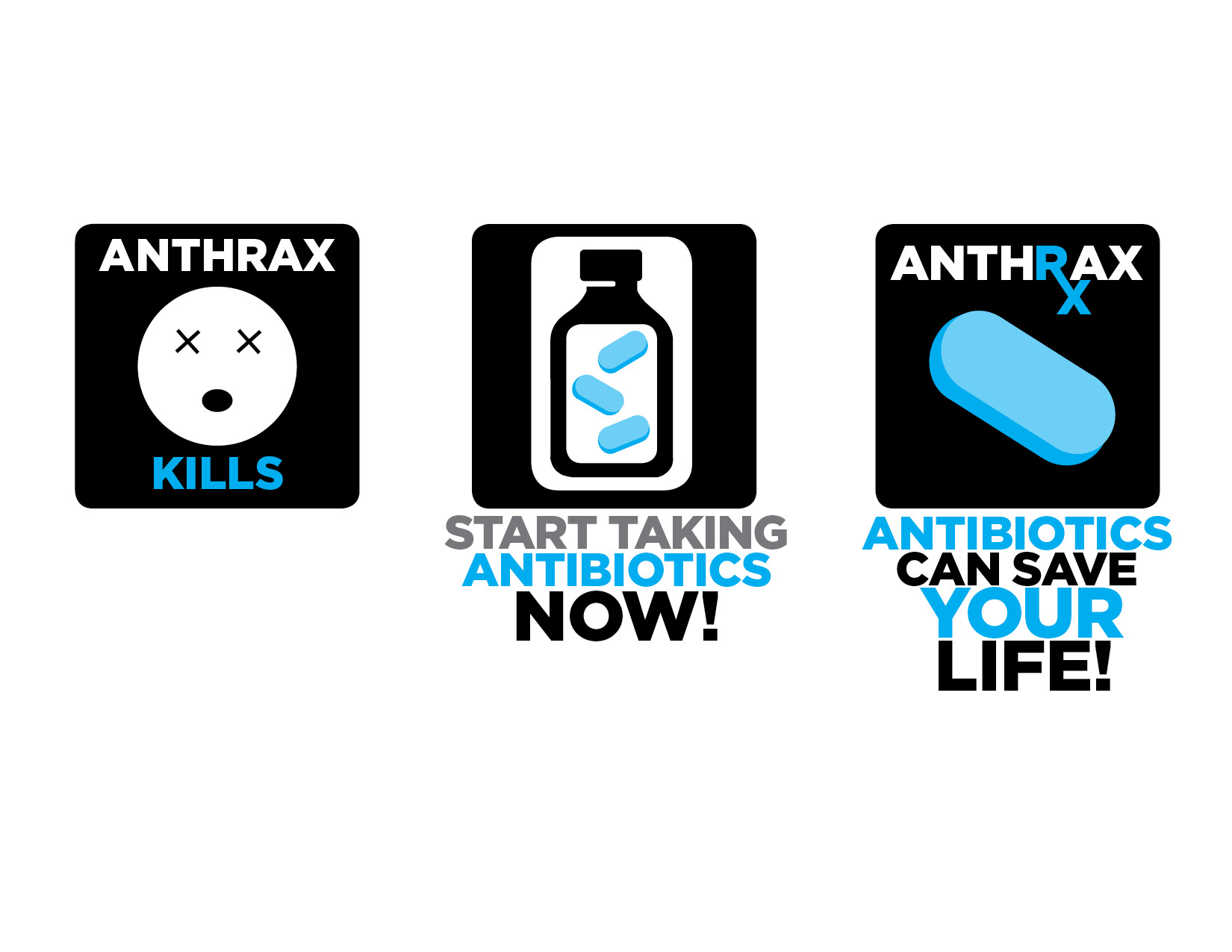 Attachment G: Materials for Testing
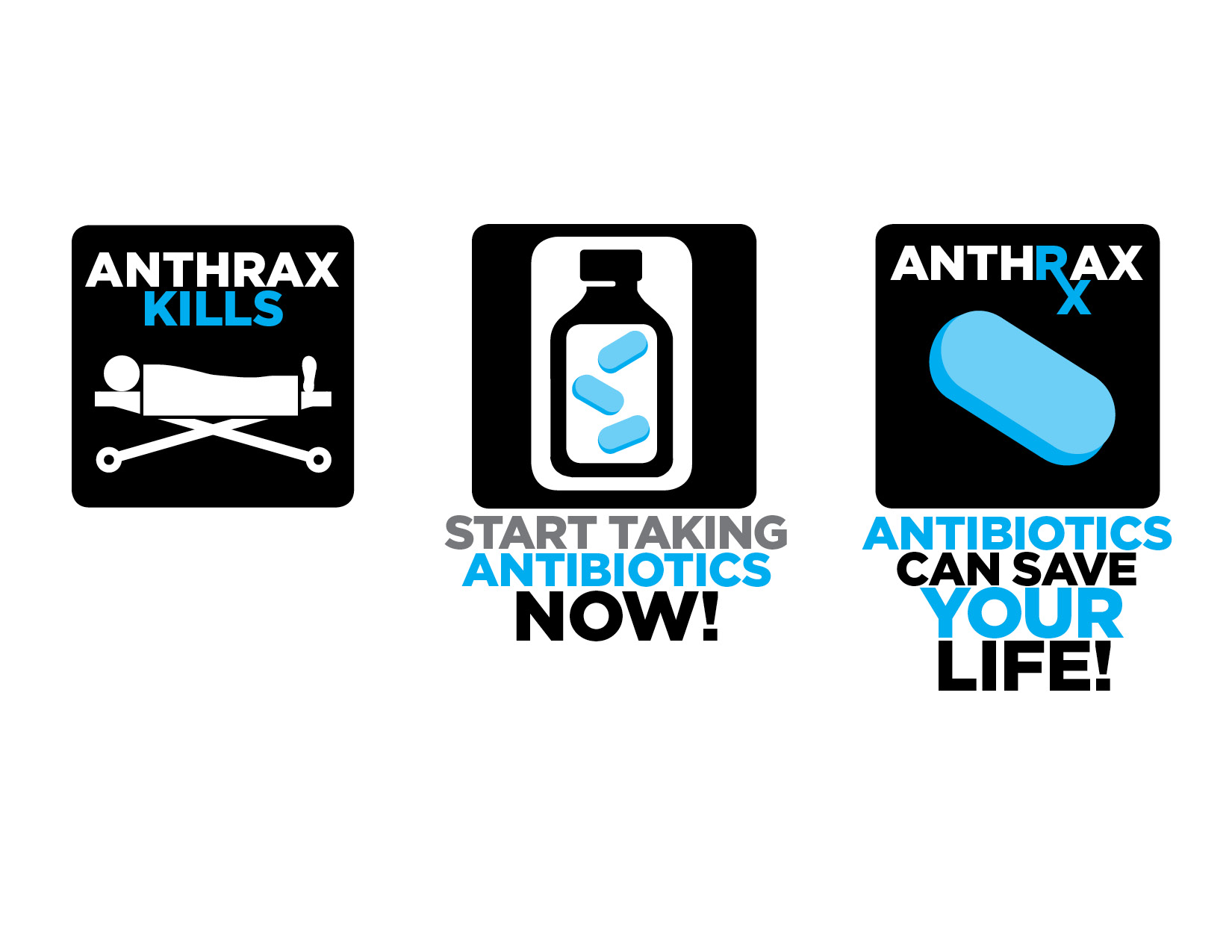 Attachment G: Materials for Testing
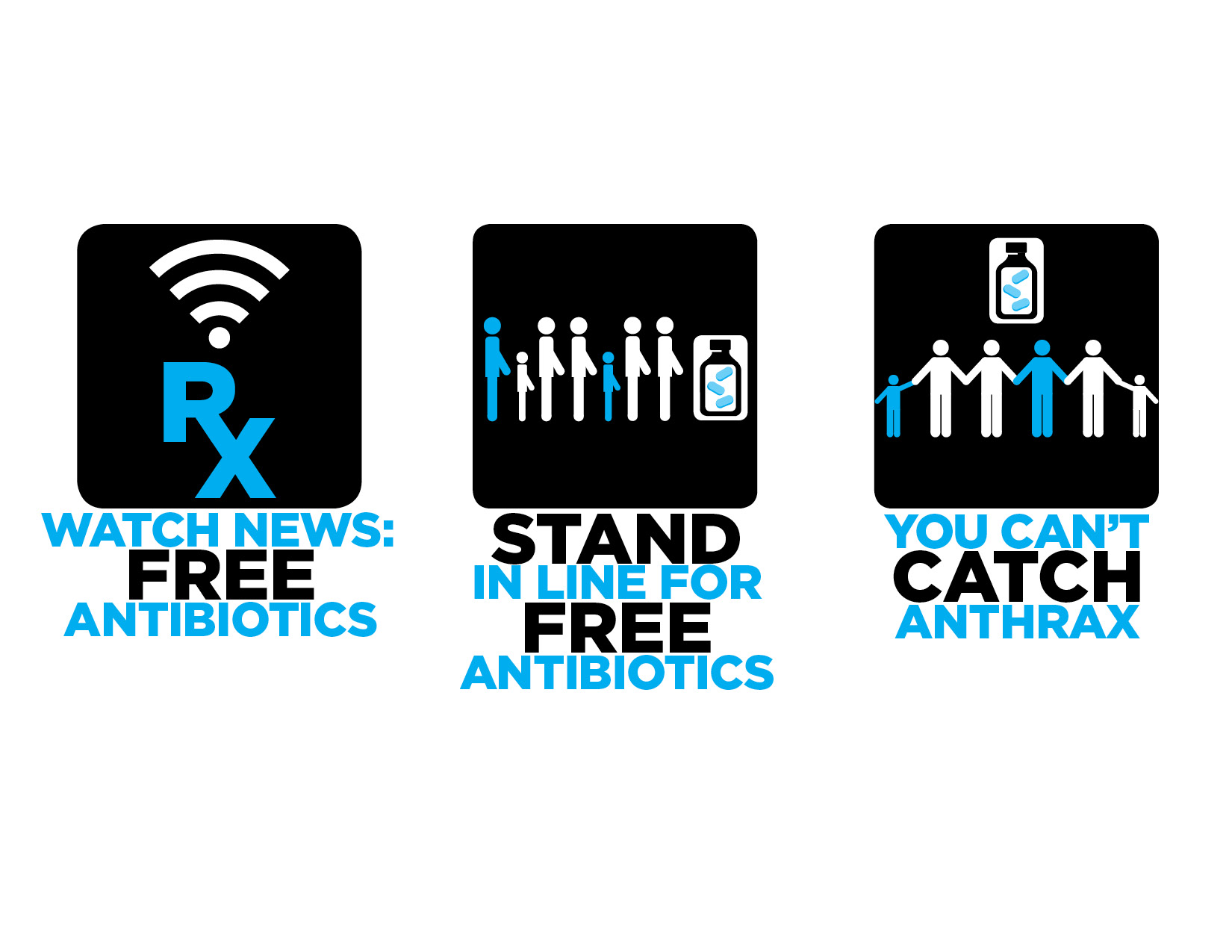 Attachment G: Materials for Testing
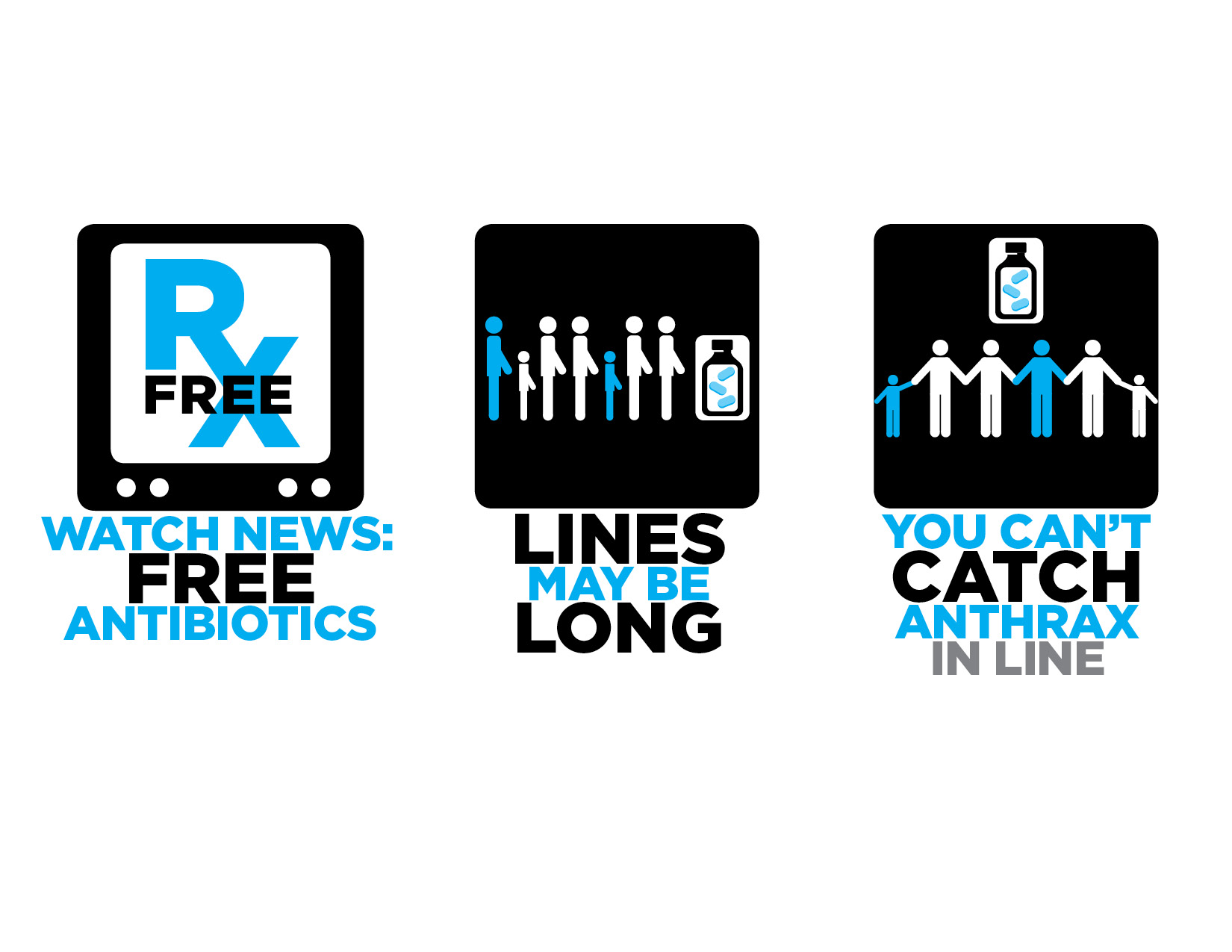 Attachment G: Materials for Testing
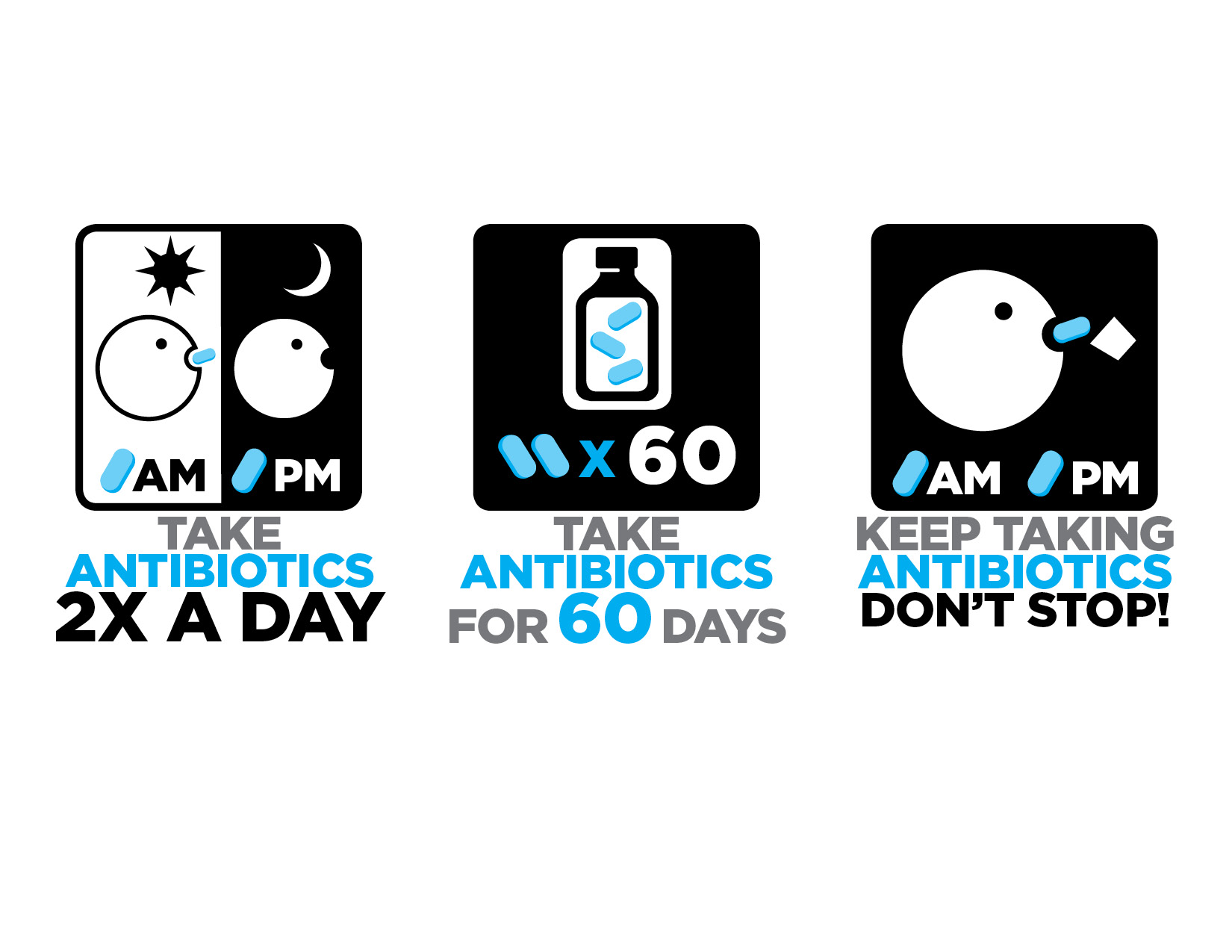 Attachment G: Materials for Testing
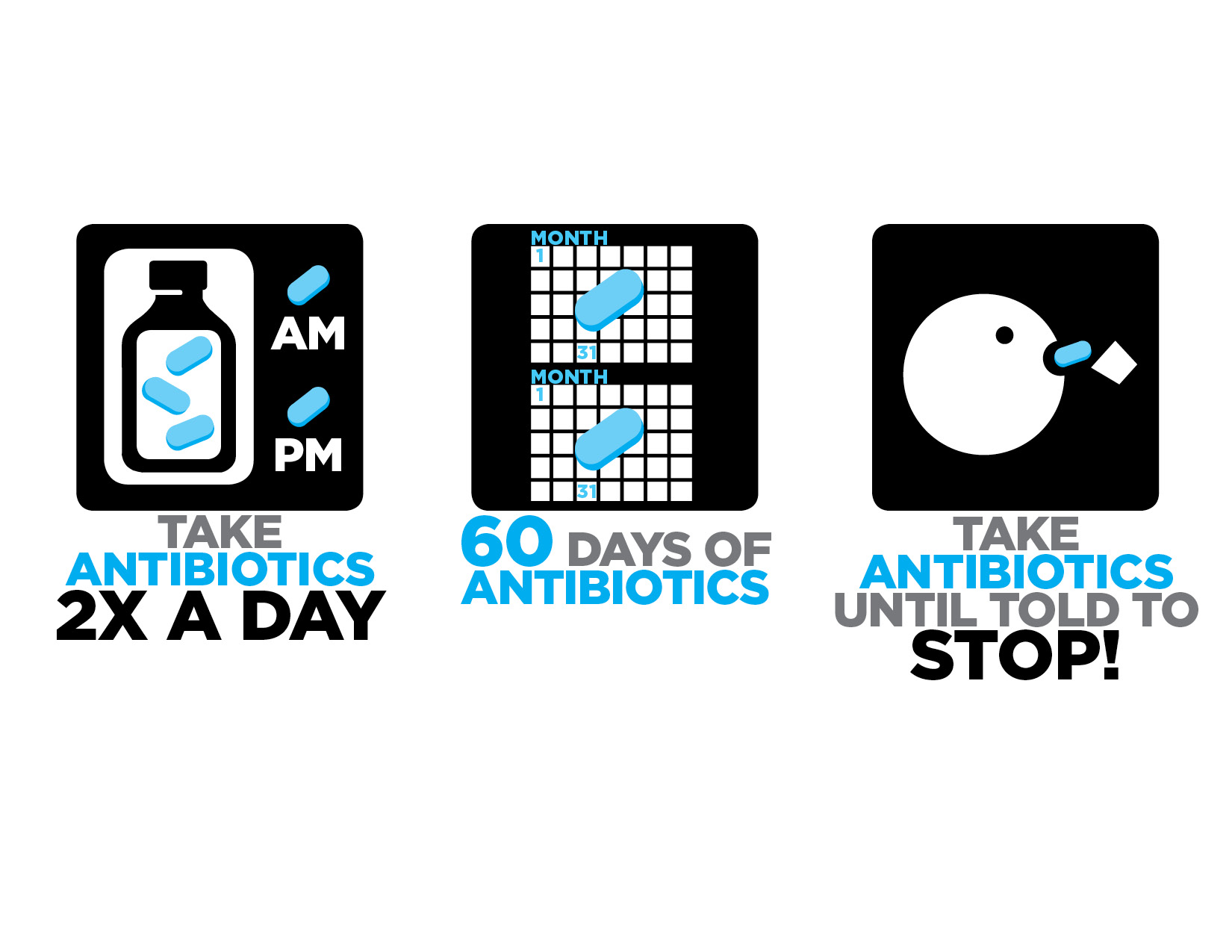 Attachment G: Materials for Testing
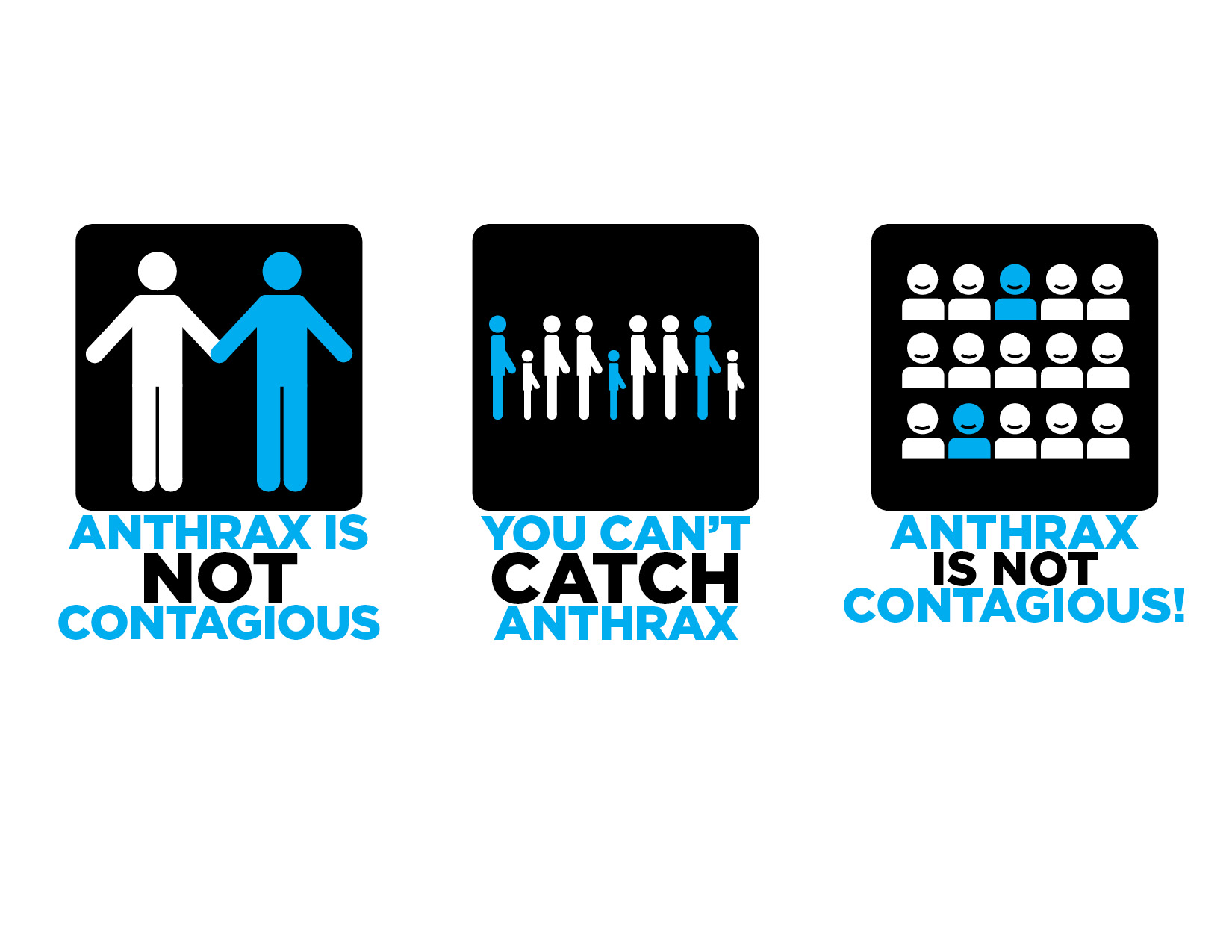 Attachment G: Materials for Testing
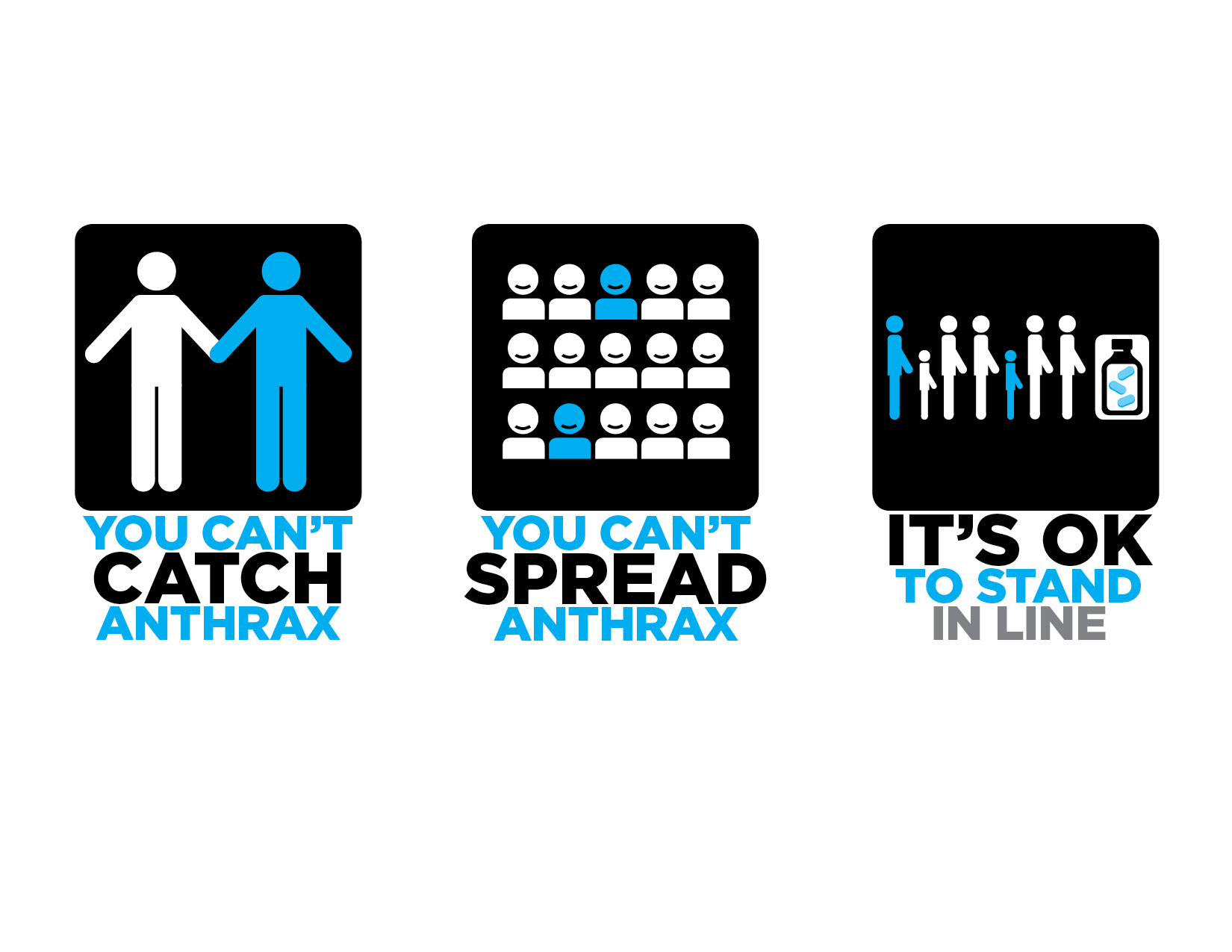 Attachment G: Materials for Testing
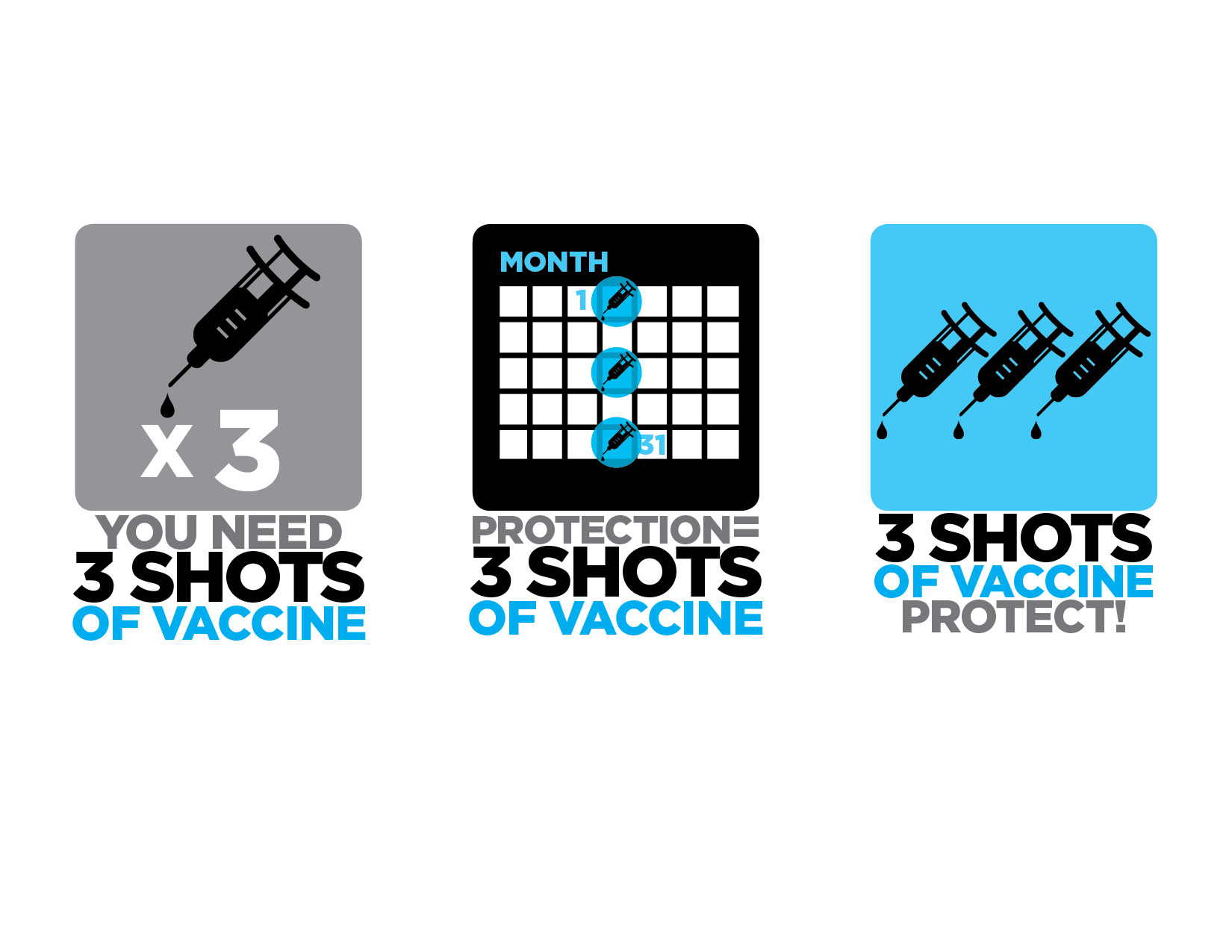 Attachment G: Materials for Testing
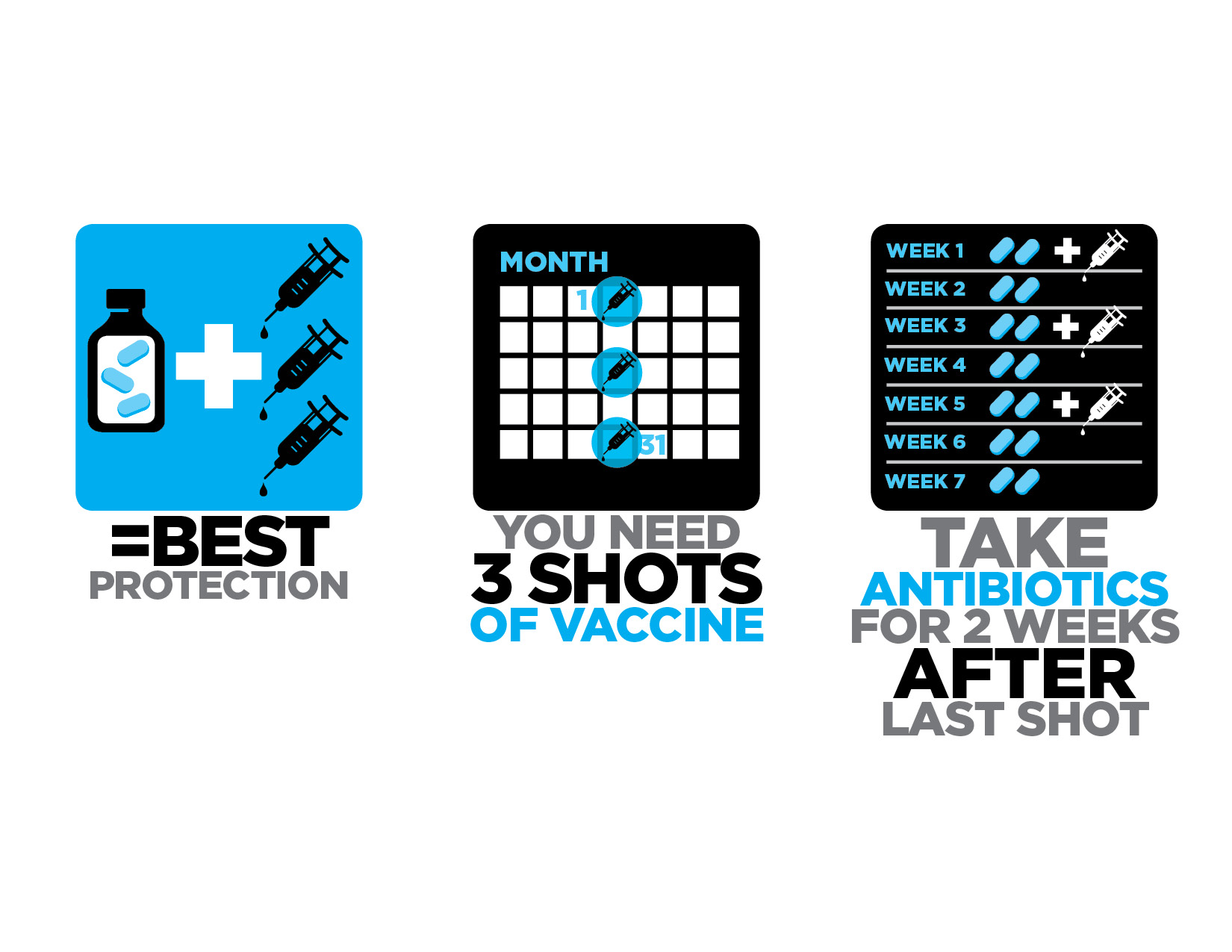 Attachment G: Materials for Testing
Spanish Versions
Attachment G: Materials for Testing
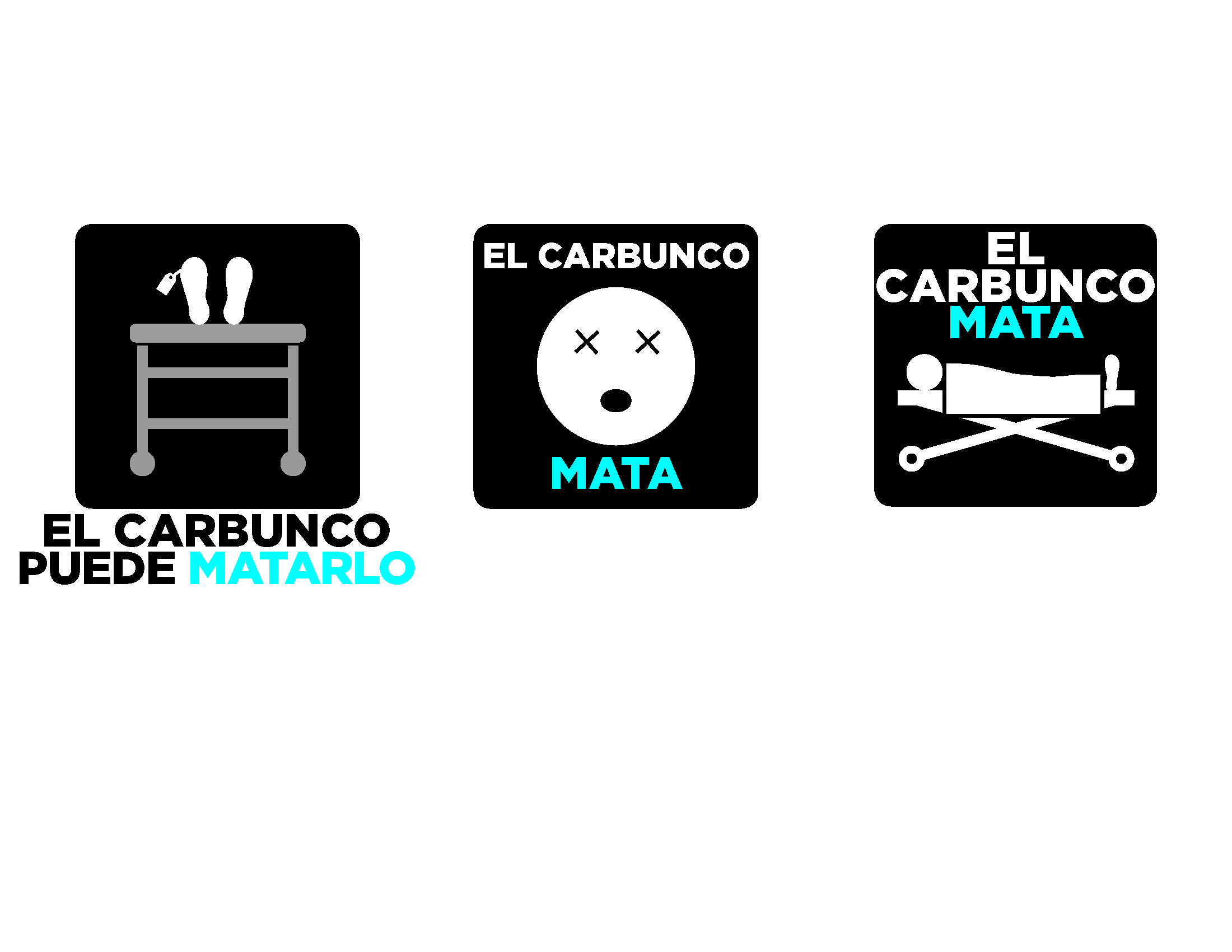 Attachment G: Materials for Testing
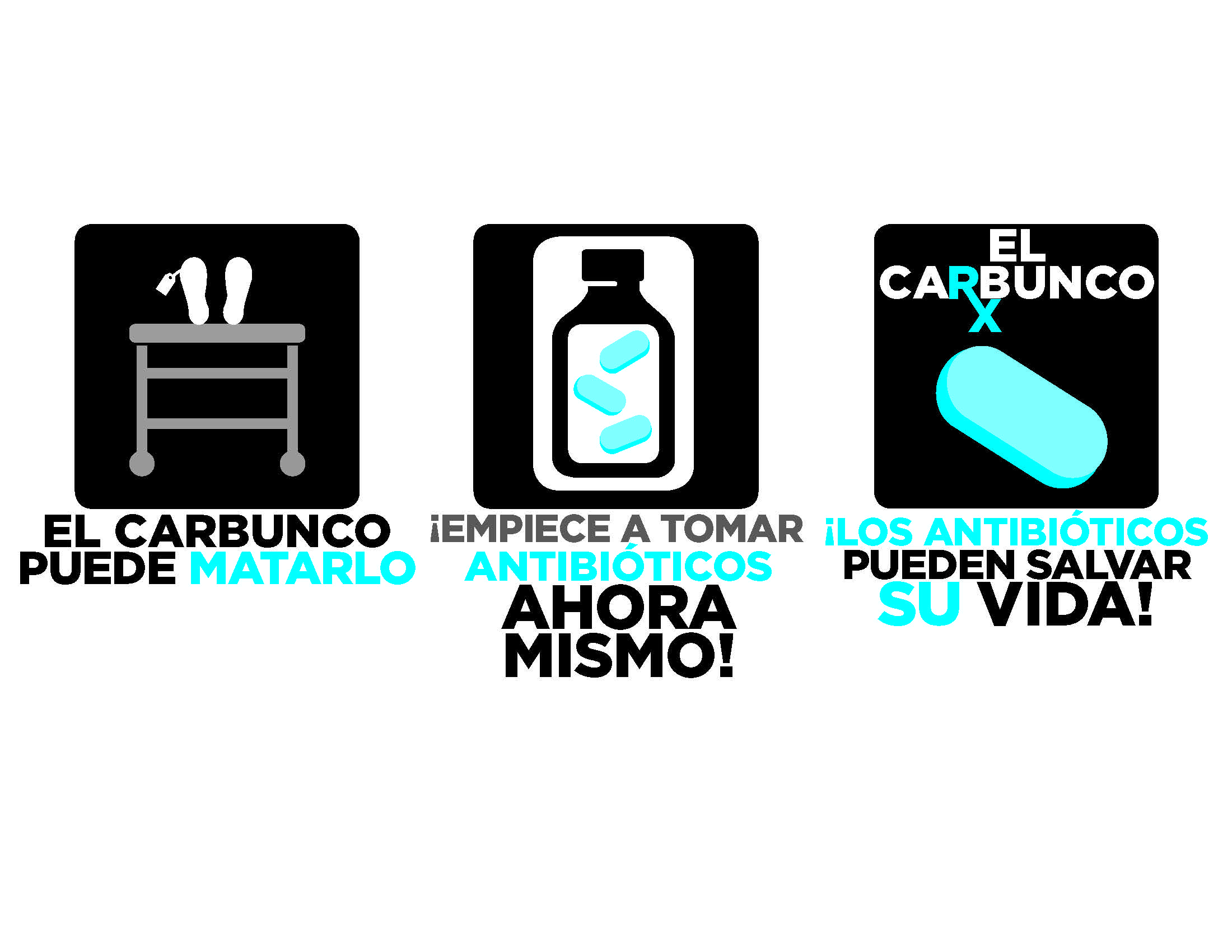 Attachment G: Materials for Testing
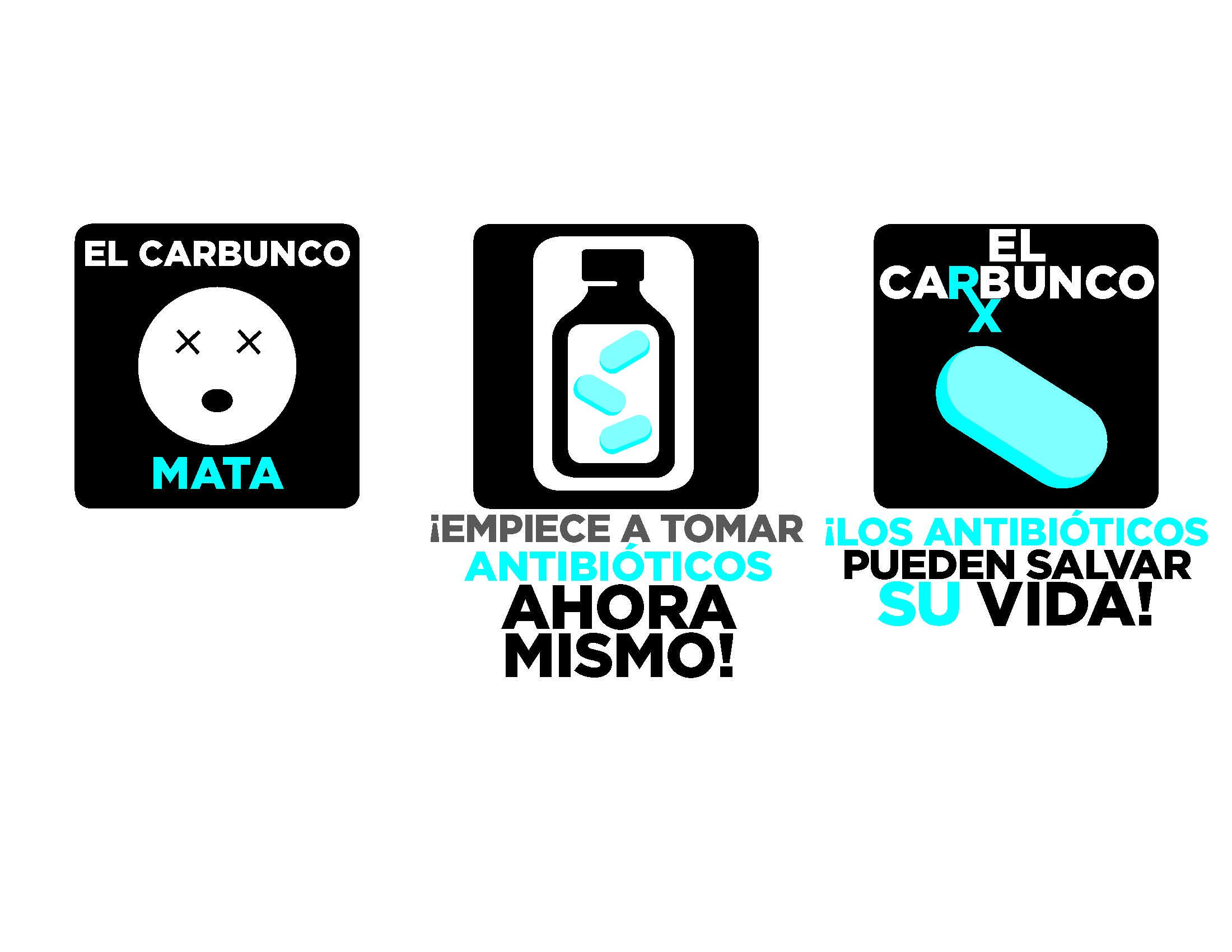 Attachment G: Materials for Testing
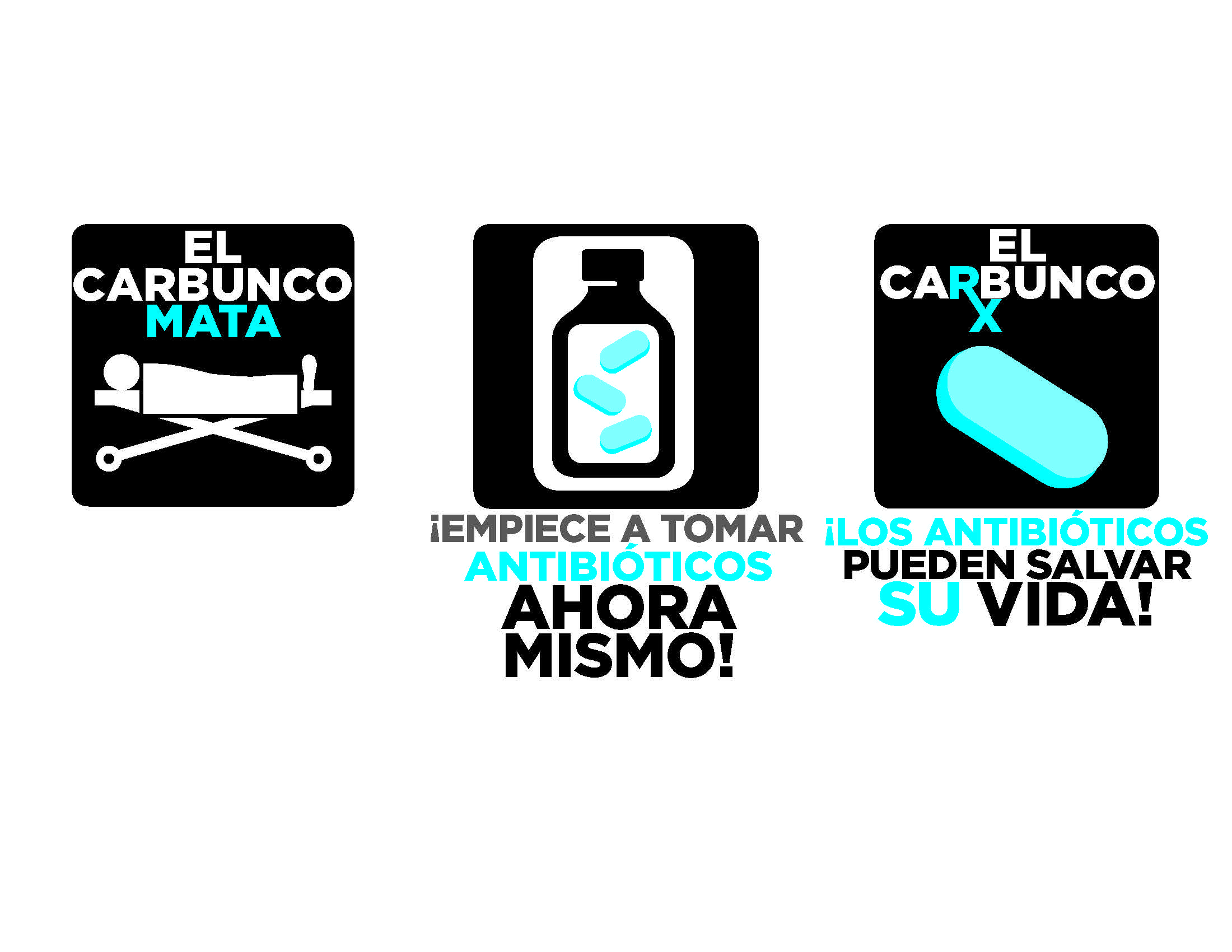 Attachment G: Materials for Testing
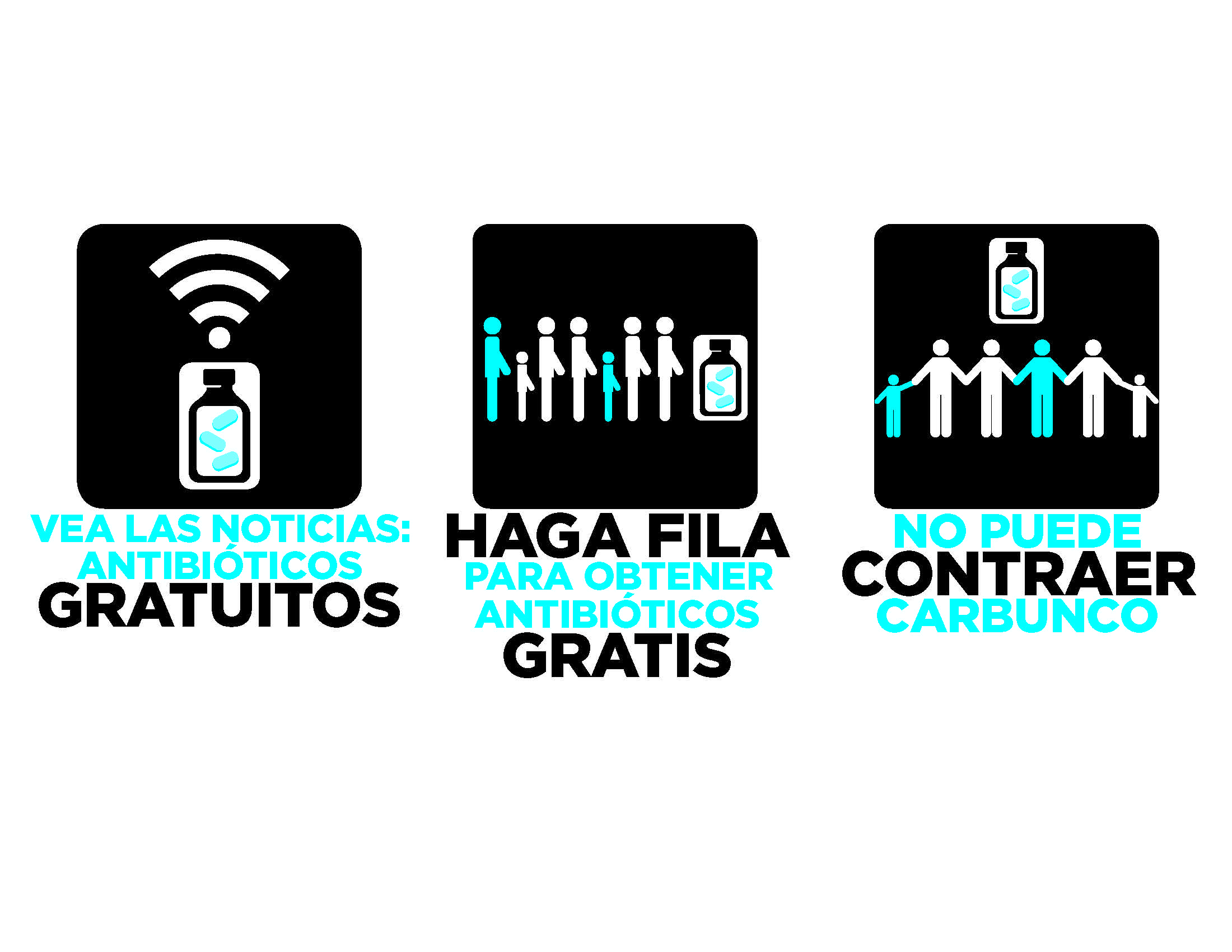 Attachment G: Materials for Testing
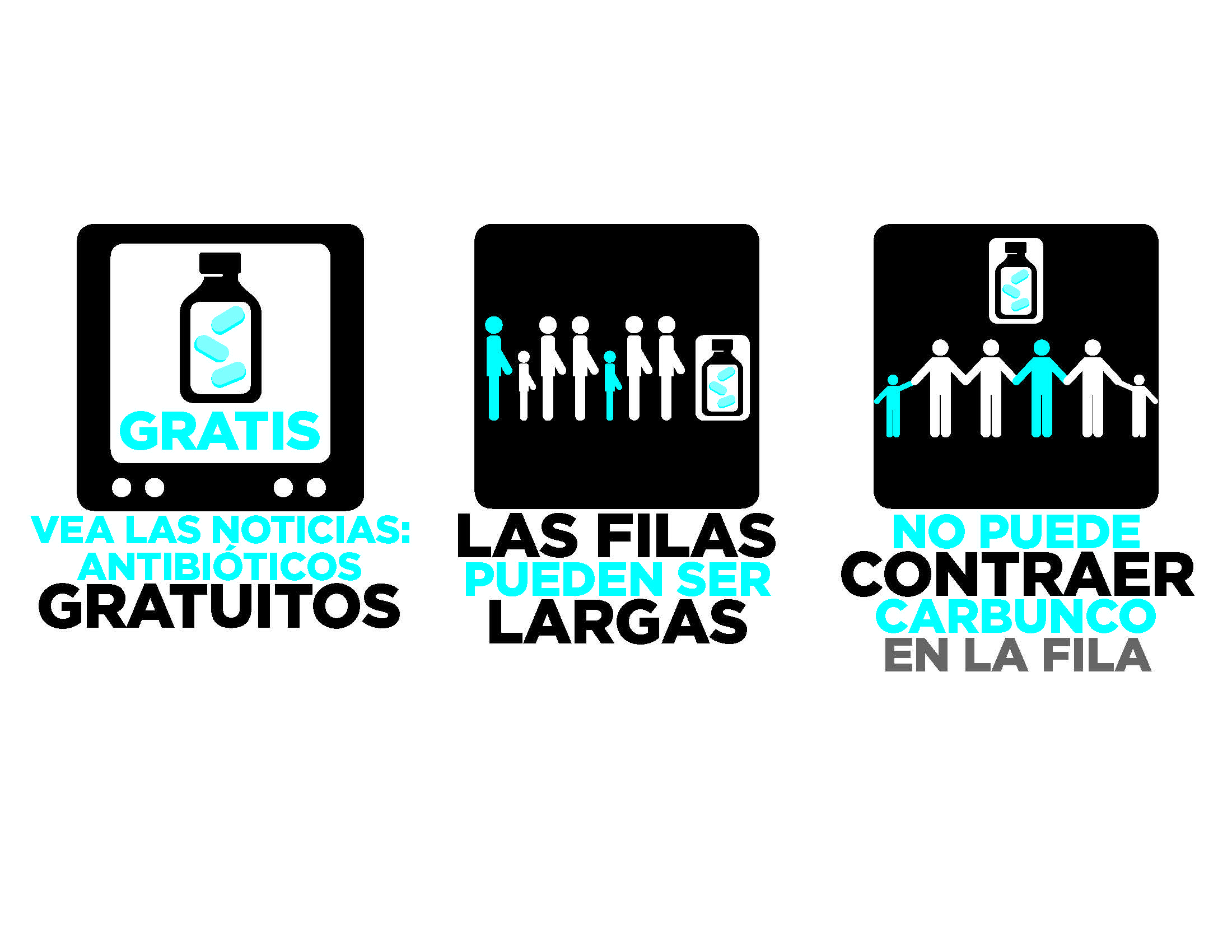 Attachment G: Materials for Testing
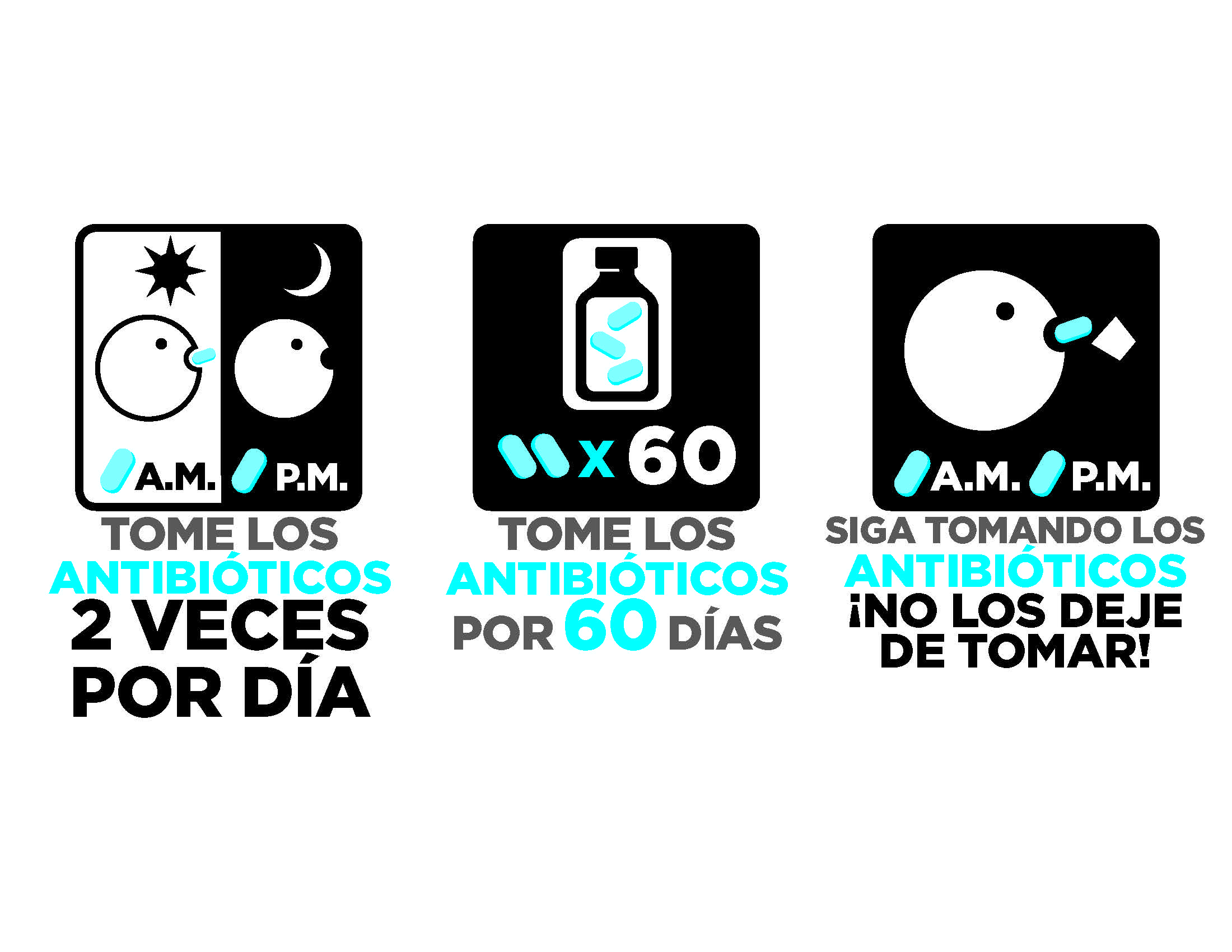 Attachment G: Materials for Testing
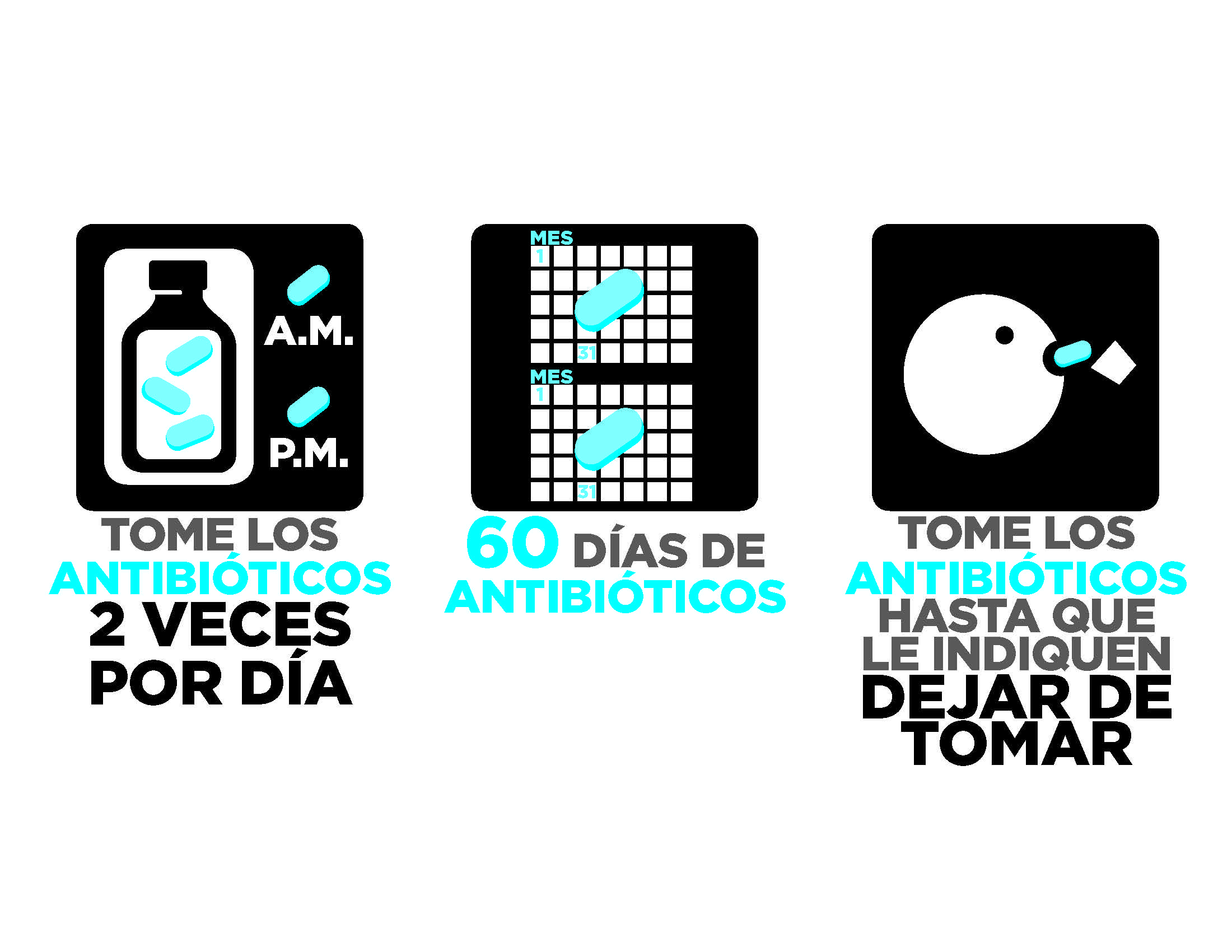 Attachment G: Materials for Testing
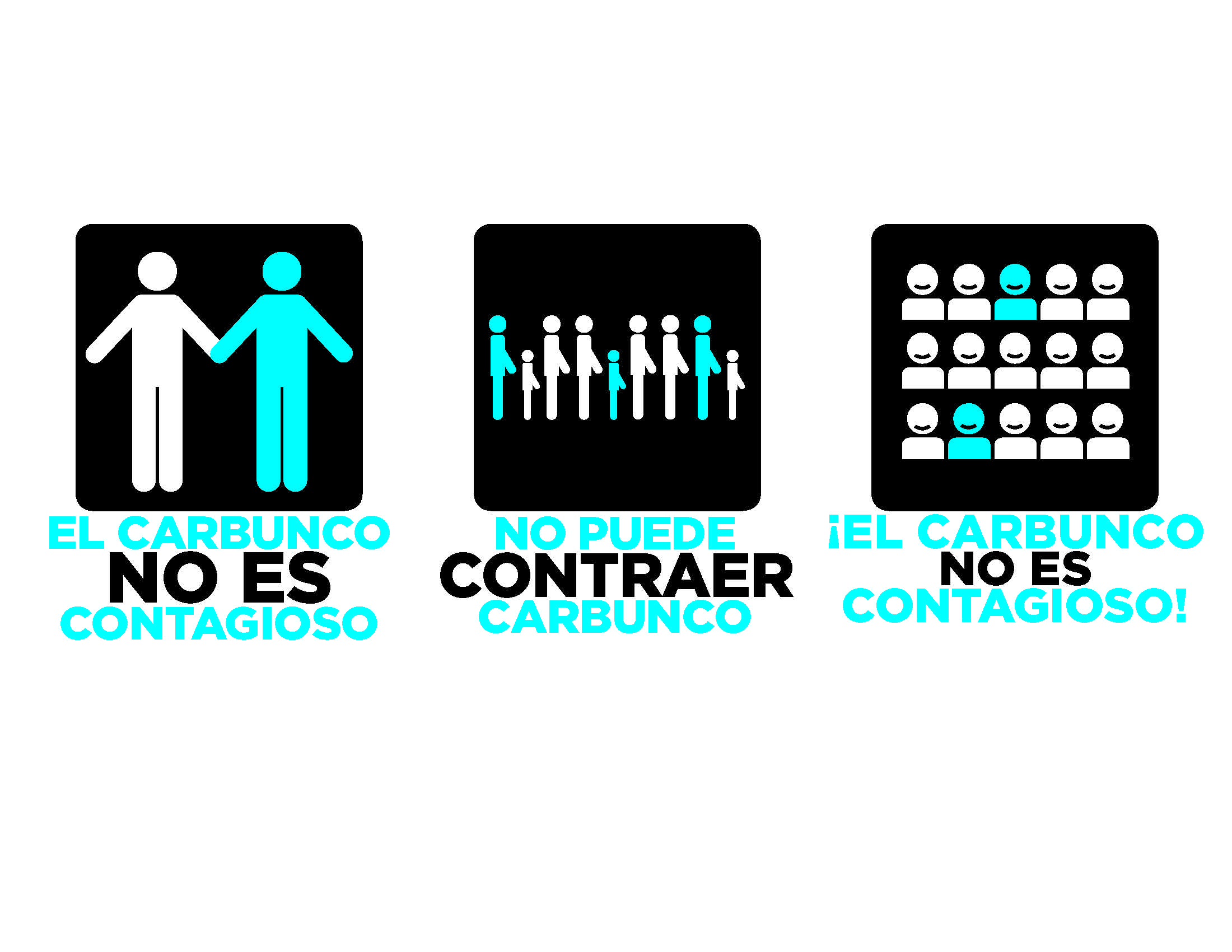 Attachment G: Materials for Testing
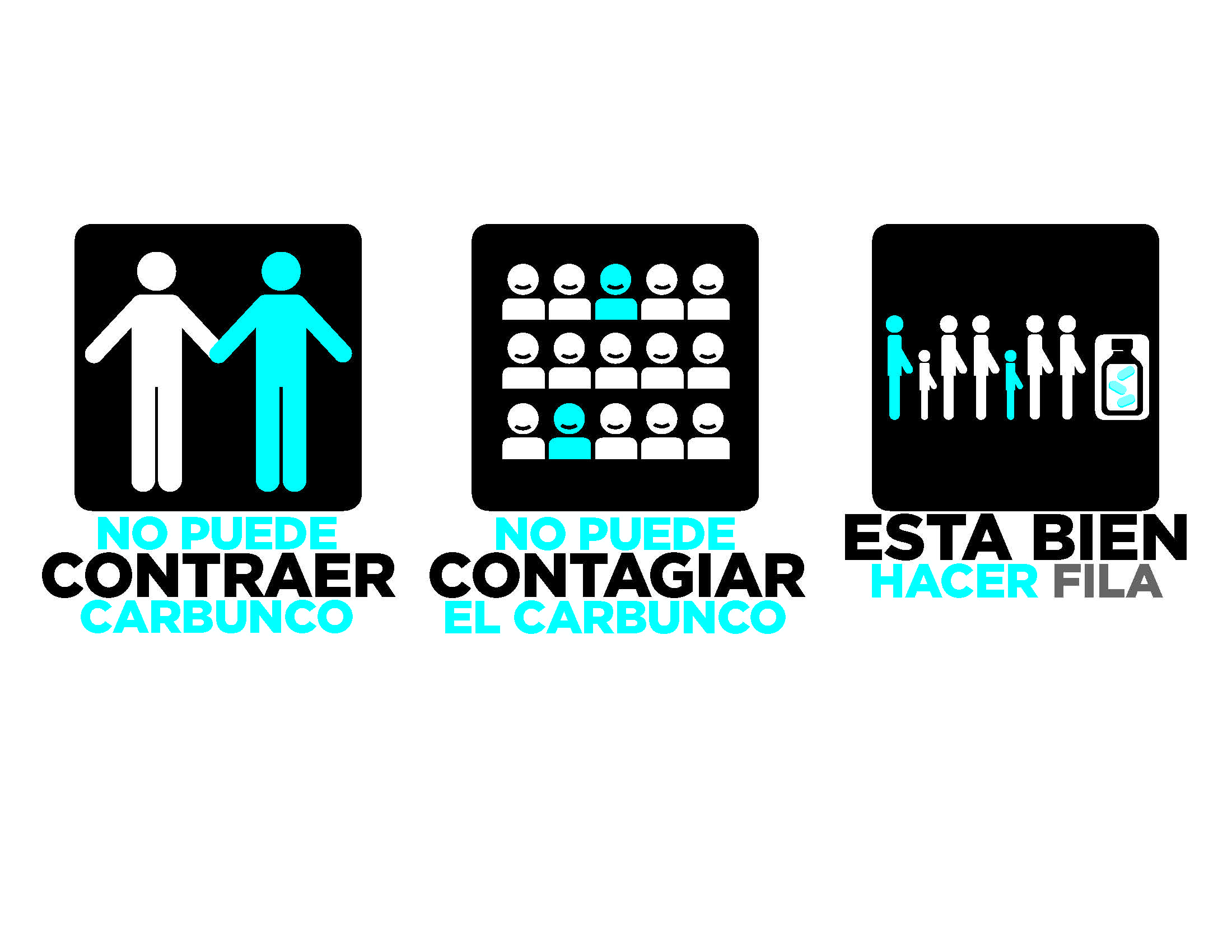 Attachment G: Materials for Testing
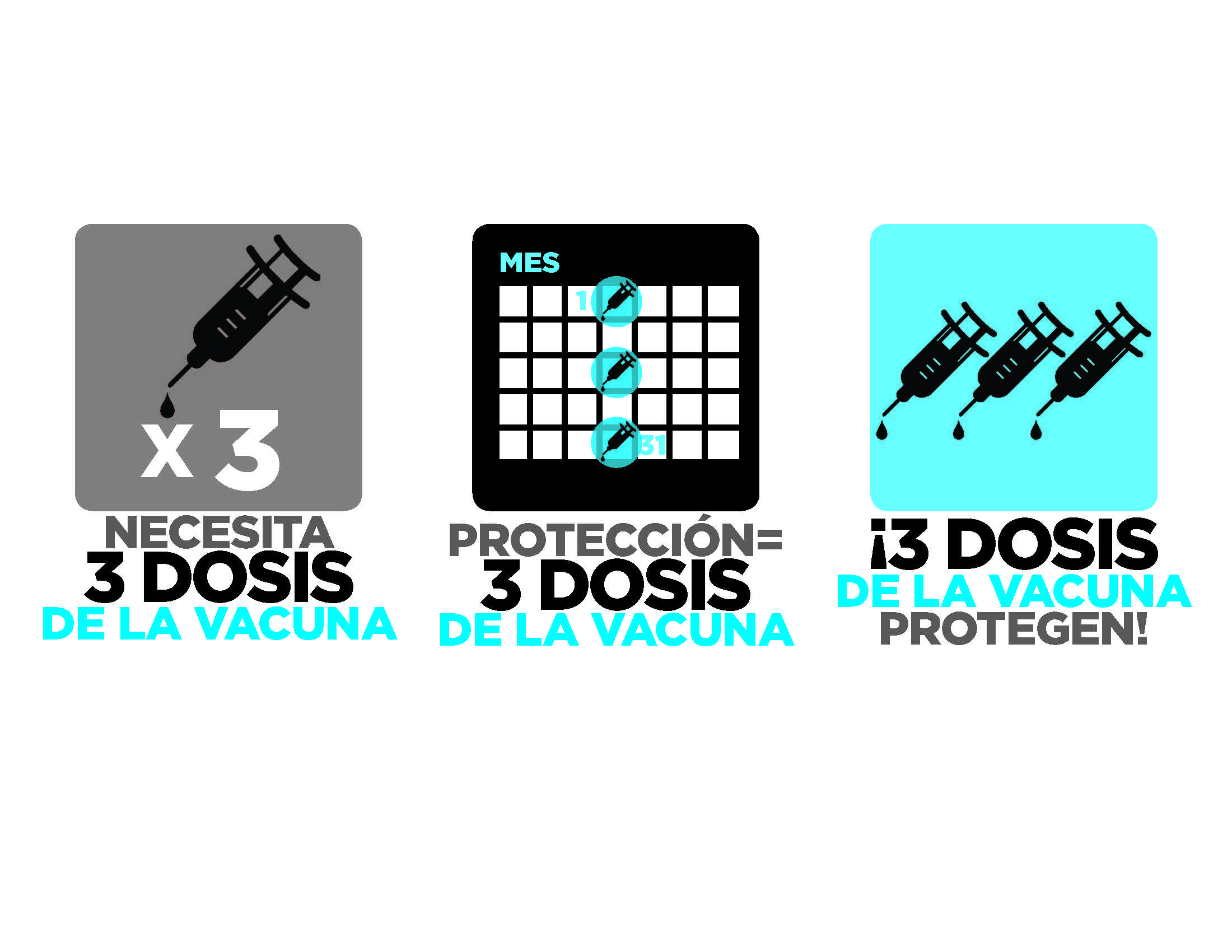 Attachment G: Materials for Testing
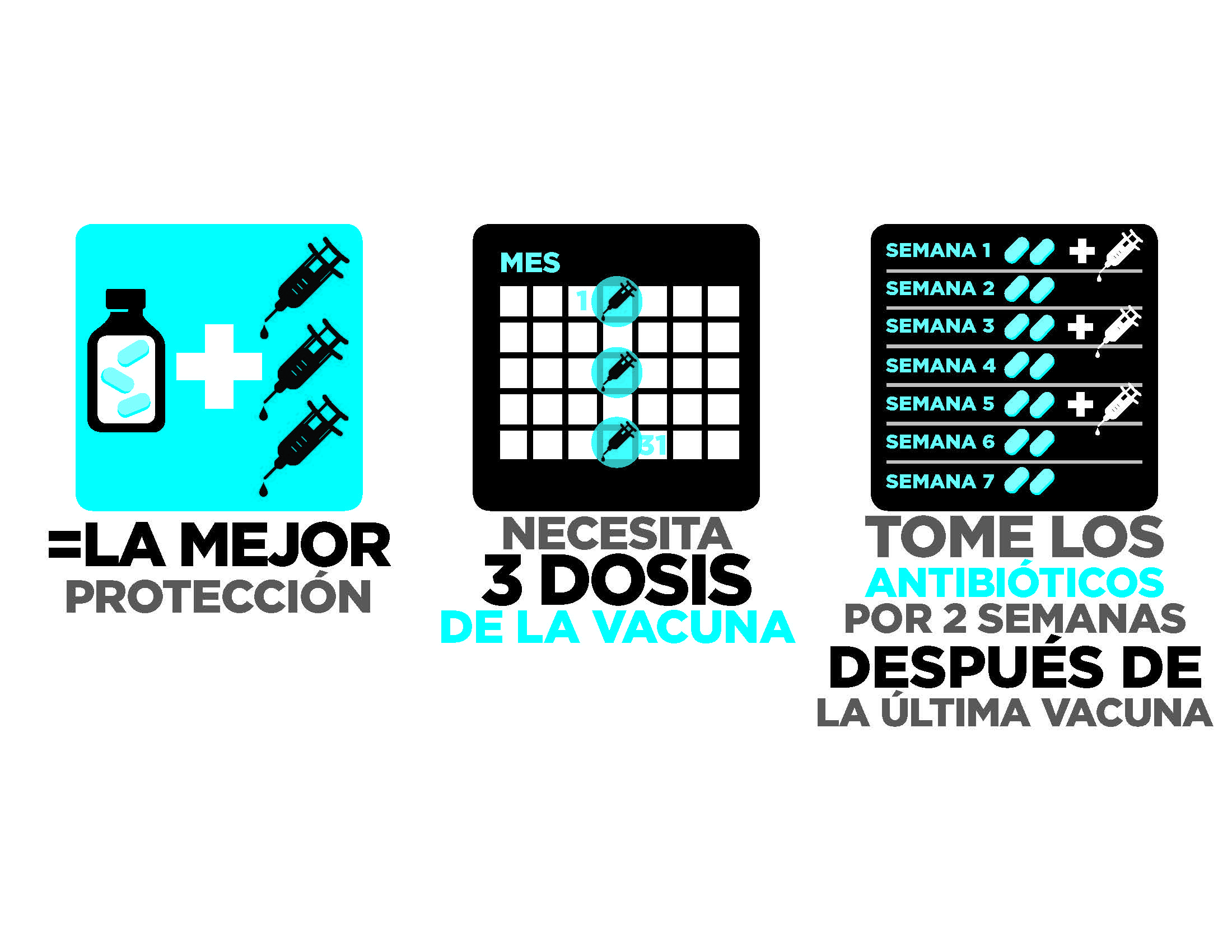 Attachment G: Materials for Testing